創客聯盟簽約儀式暨教案開發成果發表會
暫定日期：12月21日(三)早上9點30分
活動地點：教育部創新自造教育南部基地(創客基地)
出席人員：高雄市、台南市、屏東市及台東市教育局處簽約代表、
                    創客聯盟學校代表等
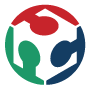 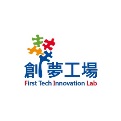 備        註：實作體驗活動：實作A區、 B區、C區、創意魔法屋及電子區
示範操作：木工區及機工區